Цель:
учиться понимать проблему произведения, подбирать аргументы для подтверждения собственной позиции, анализировать текст, уважительно относиться к русской литературе и культуре других народов, уметь слушать и слышать
Михаил Юрьевич Лермонтов и Кавказ
Корнета Лермонтова царь Николай велел перевести в драгунский полк на Кавказ. 
	На Кавказе, как всегда, шла война. Горцам, собранным Шамилем под знамена газавата, противостояли силы Отдельного Кавказского корпуса. Штаб корпуса находился в Тифлисе. На Северном Кавказе войска были сосредоточены на Азово-Моздокской укрепленной линии, состоящей из ряда крепостей и казачьих станиц; впоследствии линия получила название Кавказской.
Эпизод из жизни на кавказе
Произведением, в котором наиболее полно и ярко отразились боевые впечатления поэта, навсегда осталось его большое стихотворение "Валерик". Это, как сообщает лермонтовская энциклопедия, "развернутое описание походной жизни и военных действий на Кавказе, кровопролитного боя на р. Валерик между отрядом генерала Галафеева и чеченцами 11 июля 1840 года, в котором участвовал Лермонтов. Обе стороны понесли большие потери, но существенного военного успеха достигнуто не было".
Битва на реке Валерик
В официальных военных сводках о Лермонтове сказано: "офицер этот, несмотря ни на какие опасности, исполнял возложенное на него поручение с отменным мужеством и хладнокровием и с первыми рядами храбрейших солдат ворвался в неприятельские завалы".
Согласно обычаю горцев, оставшиеся в живых обязаны были уносить с поля сражения тела убитых сородичей, а не оставлять их на поругание врагам.
Протокол суда присяжных по поэме М.Ю.Лермонтова «Беглец».
Фамилия, имя______________________________________________________
Правы ли герои поэмы, что отвергли Гаруна?  Какова позиция автора?
должна сочетаться с мужеством.
Родина и свобода – вот, что дороже собственной жизни, утверждает Лермонтов своей поэмой «Беглец», написанной на основе горской легенды, слышанной им на Кавказе. Но любовь к родине и свободе должна сочетаться с мужеством.
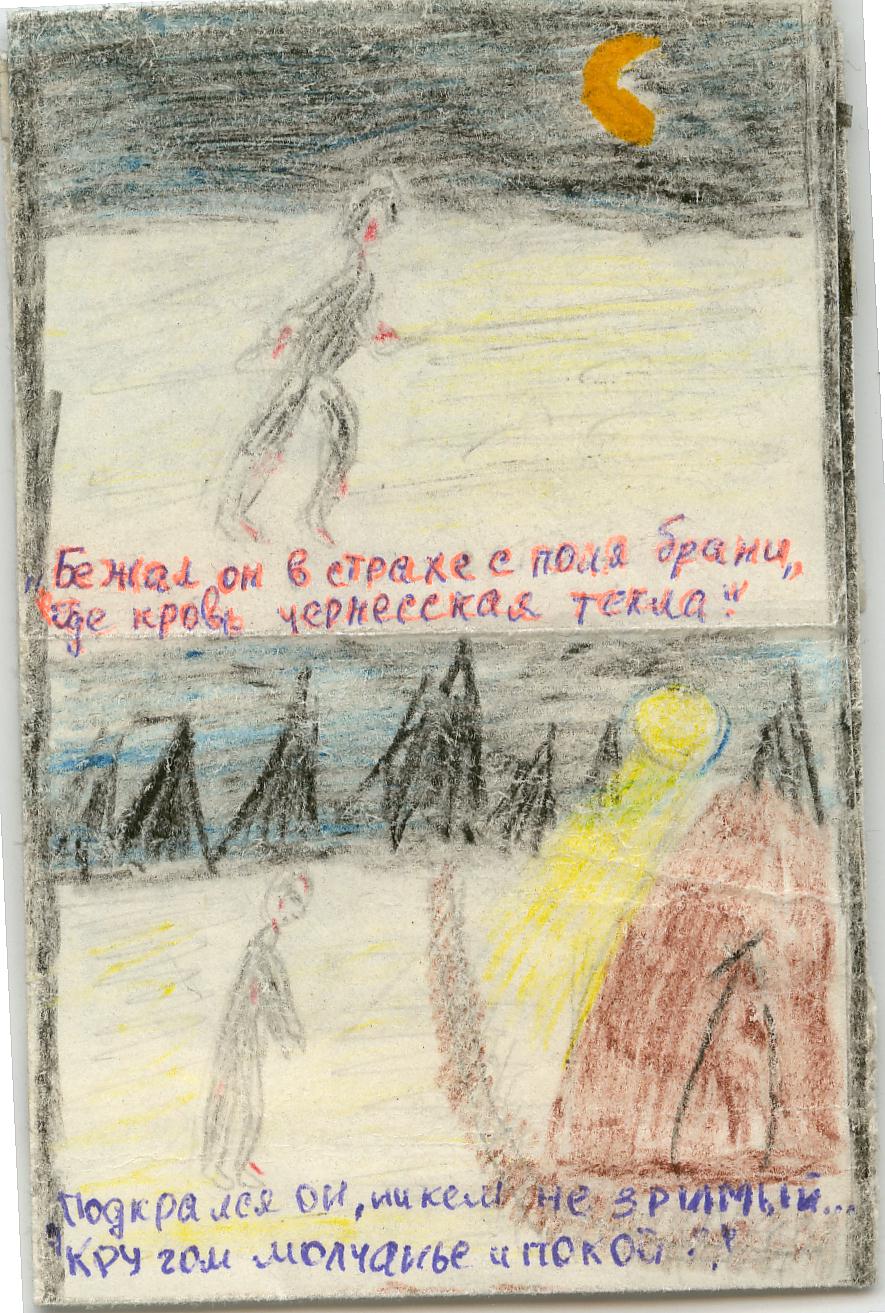 Домашнее задание  по выбору:
Создать рисованный диафильм по поэме;
Написать киносценарий по поэме;
Написать рассуждение на тему:  «Правы ли герои поэмы, что отвергли Гаруна?»
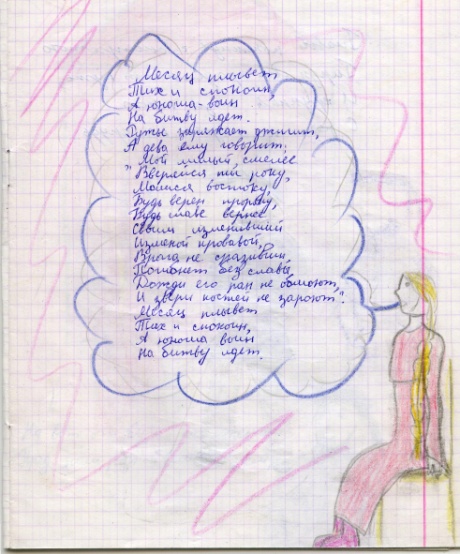 4
5
2
3
Умею анализировать
Умею слушать и слышать
Умею доказывать
Понимаю проблему
Уважаю культуру других народов
А можно ли оправдать?
Тема урока